স্বাগতম
শিক্ষক পরিচিতি
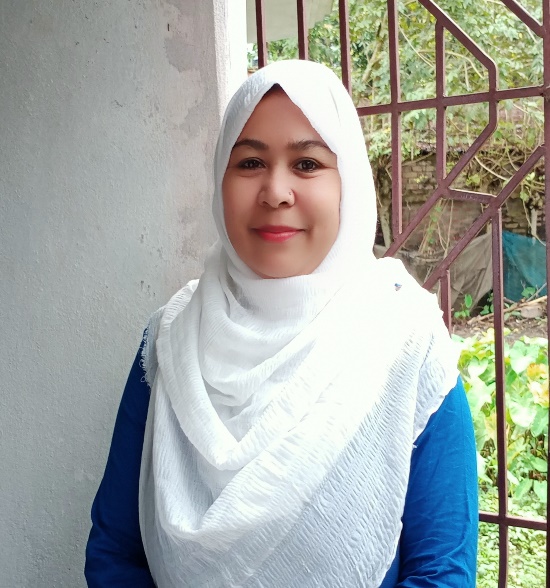 শাহানা আফরোজ ডলি
প্রধান শিক্ষক 
এলাঙ্গি সরঃ প্রাঃ বিদ্যালয়
কোটচাঁদপুর,ঝিনাইদহ
পাঠ পরিচিতি
শ্রেণিঃ ৫ম
বিষয়ঃ বাংলাদেশ ও বিশ্বপরিচয়
অধ্যায়ঃ ৪ (আমাদের অর্থনীতিঃকৃষি ও শিল্প)
পাঠঃ ৩ (পাট,চা ও তামাক)
শিখনফলঃ
১।বাংলাদেশের প্রধান প্রধান কৃষিজাত দ্রব্য সম্পর্কে বলতে পারবে।
২। বাংলাদেশ যে একটি কৃষি প্রধান দেশ বলতে পারবে।
উপস্থাপনঃ
যে সব কৃষিপণ্য বিদেশে রপ্তানী করে বৈদেশিক মুদ্রা উপার্জন করা হয়, সে গুলোকে অর্থকরী ফসল বলে
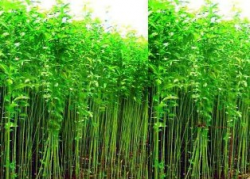 পাটখেত
পাটকে ‘সোনালী আঁশ’ বলা হয়
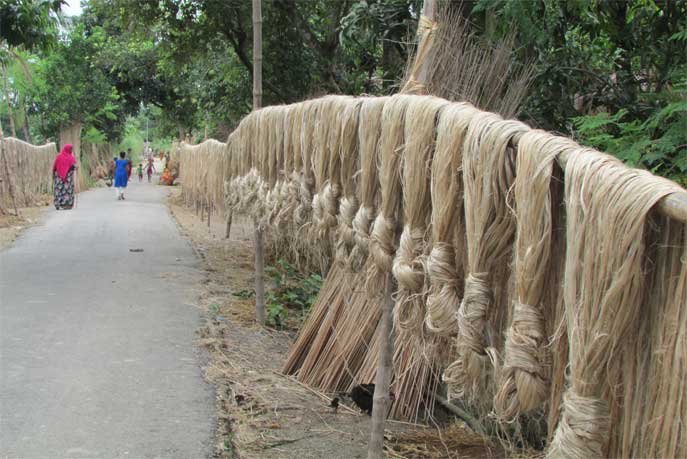 পাট দিয়ে রশি, চটের থলে, বস্তা ইত্যাদি তৈরি হয়
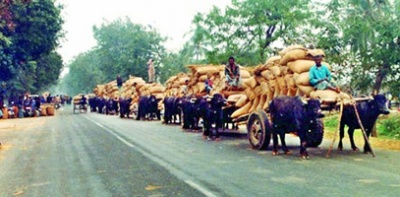 সিলেট ও চট্টগ্রামে চা বেশি উৎপন্ন হয়
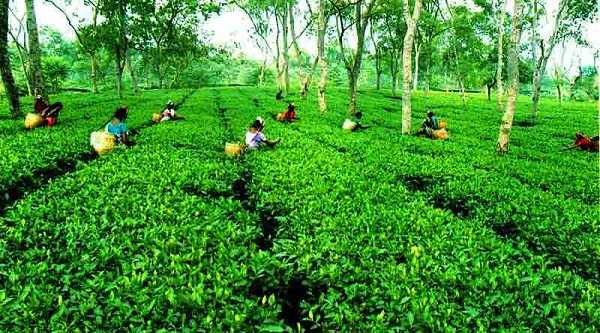 চা বাগান
বাংলাদেশে তামাক চাষকে নিরুৎসাহিত করা হছে।
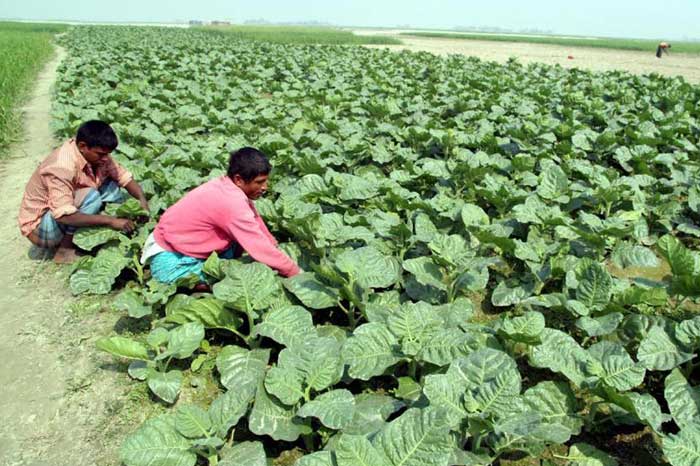 তামাক খেত
সিগারেট ও বিড়ি তৈরিতে তামাক ব্যবহার করা হয়
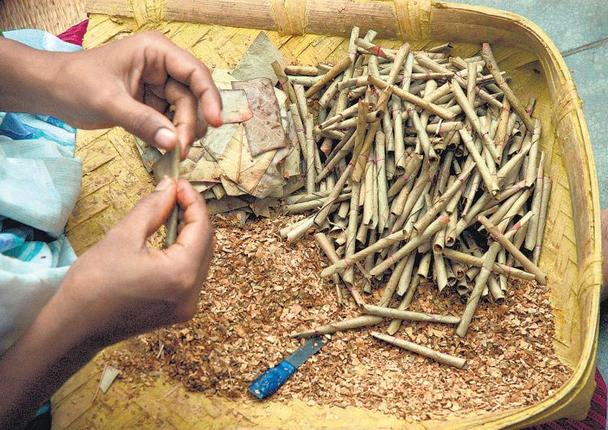 তামাক দিয়ে বিড়ি তৈরি করছে
ধূমপান স্বাস্থ্যের জন্য ক্ষতিকর
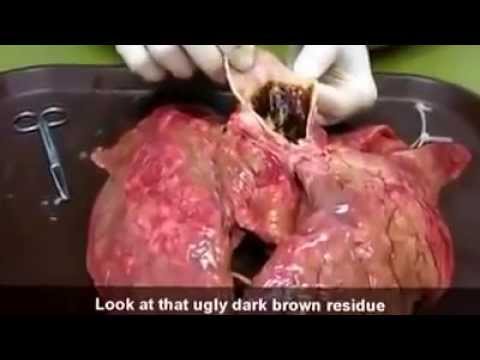 ফুসফুসে ময়লা
অন্যান্য অর্থকরী ফসল
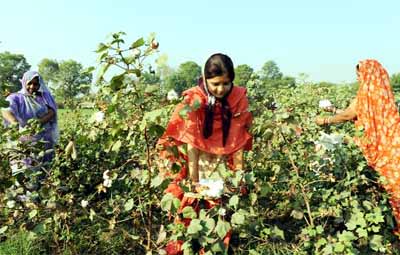 তুলা
অন্যান্য অর্থকরী ফসল
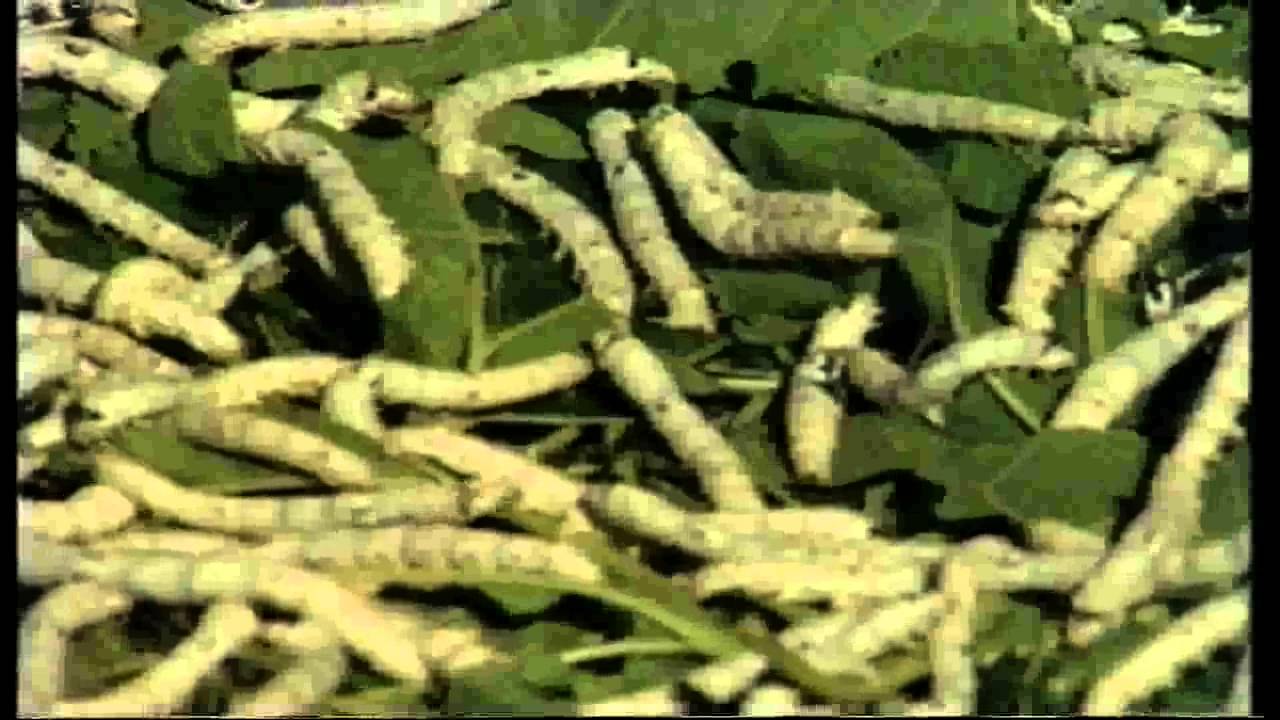 রেশম পোকা
রেশম পোকা গুটি তৈরি করছে।
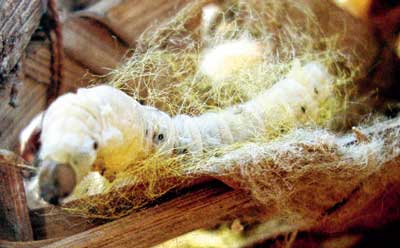 রেশম পোকা
অন্যান্য অর্থকরী ফসল
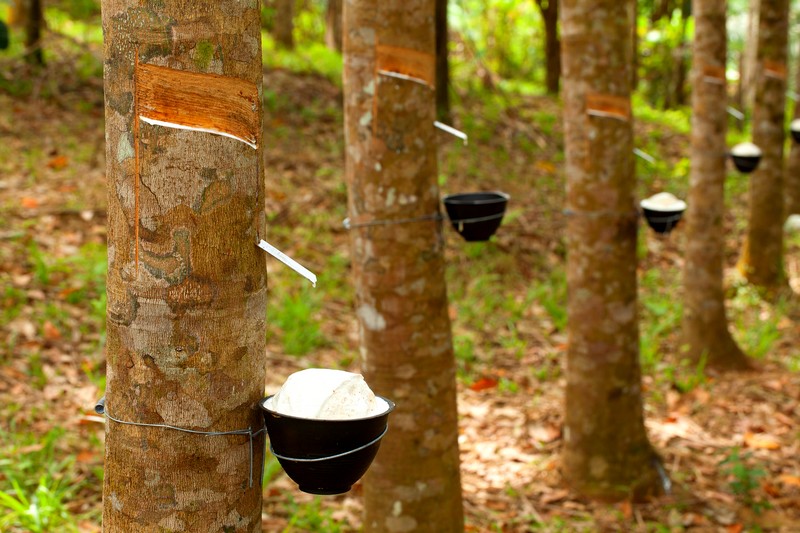 রাবার সংগ্রহ
দলীয় কাজঃ
১। ৫টি অর্থকরী ফসলের নাম লিখ।
নিরব পাঠঃ
পাঠ্য বইয়ের ৪১ পৃষ্ঠা খুলে পড়
মূল্যায়নঃ
১। ‘সোনালী আঁশ’ কাকে বলে?
২। কোন জেলায় তামাক চাষ বেশি হয়?
*সঠিক উত্তরটি খাতায় লিখ।
১।বাংলাদেশের কোন এলাকায় চা এর চাষ বেশি হয়?
ক) কুমিল্লা ও পাবনা।
খ) সিলেট ও চট্টগ্রাম।
গ) রংপুর ও দিনাজপুর।
ঘ) নড়াইল ও মাগুরা।
ধন্যবাদ